L’ORTHOGRAPHE, à quoi ça sert, Madame ?
1
En AP 6ème...
Introduction à une série de séances d’AP consacrées à l’orthographe

ORTHOGRAPHE ! 

ETAPE 1

J’écris une phrase simple avec l’orthographe la plus fantaisiste possible (style SMS…).

Geaikry uneu fras.
2
ETAPE 2
On récupère les feuilles et un bon lecteur vient lire les phrases devant la classe. 


ETAPE 3
Les élèves récupèrent leurs feuilles et réécrivent la phrase correctement.


ETAPE 3
On récupère les feuilles et le même lecteur vient lire les phrases devant la classe.
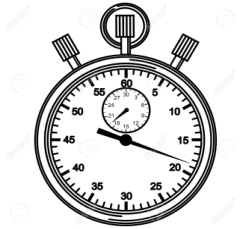 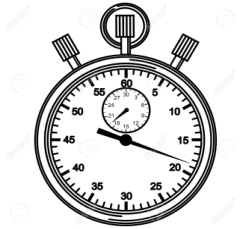 3
ETAPE 4

Les élèves verbalisent les conclusions de cette expérience à la manière d’un cours de SVT ou de sciences physiques : je décris minutieusement ce que ce que j’observe puis je réfléchis et j’interprète les résultats
4
5
Quelques tests rapides à proposer aux élèves

On peut dicter les phrases ou expressions suivantes puis faire expliciter le sens selon l’orthographe pour aboutir à la conclusion que le contexte (donc le sens) est la clé.
6
Dupont, ce lâche !
		
Dupont se lâche !
7
Ils ont reçu 

- plein de nouveautés

- plein de nouveaux thés
8
Attention !
Les pluriels ont un sens !
Voici un travail noté dans le cahier de textes de deux élèves : la tâche est-elle la même?




Faire exercice p 127.


Faire exercices p 127.
9
Dictée d’une phrase polysémique 

- Ecrire le nom « secrétaire » au tableau
- Dicter puis faire noter au tableau toutes les solutions acceptables 
- Faire expliciter le sens et imaginer un contexte pour chaque solution (féminin/masculin, singulier/pluriel)
10
Leur secrétaire était venue.

Leurs secrétaires étaient venues.

Leur secrétaire était venu.

Leurs secrétaires étaient venus.
11
RECHERCHE : Quel est le proverbe originel ?
Mariage pluvieux, mariage heureux !



Mariage plus vieux, mariage heureux !
12
« Comment 
enseigner 
l’orthographe 
aujourd’hui ?» 
Danièle COGIS 
 HATIER
5 principes...

différencier connaissance et mise en œuvre 

2) distinguer les savoirs reposant sur la mémorisation et savoirs reposant sur l’analyse 

3) établir une progression véritable

4) pratiquer une évaluation positive 

5) proposer aux élèves des activités qui les engagent intellectuellement.
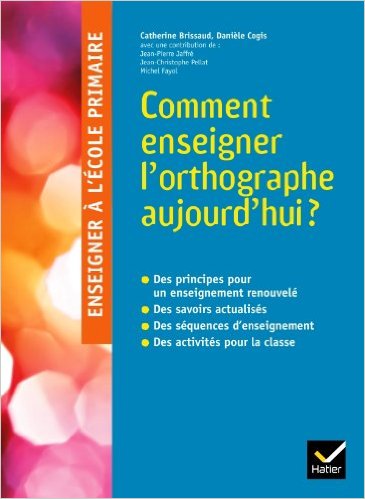 13